Addressing the gender pay and social protection gaps
PERC Women’s Committee
Brussels, 20 February 2019

Evelyn Astor
Economic and Social Policy Advisor 
International Trade Union Confederation
Evelyn.Astor@ITUC-CSI.org
Recent publications
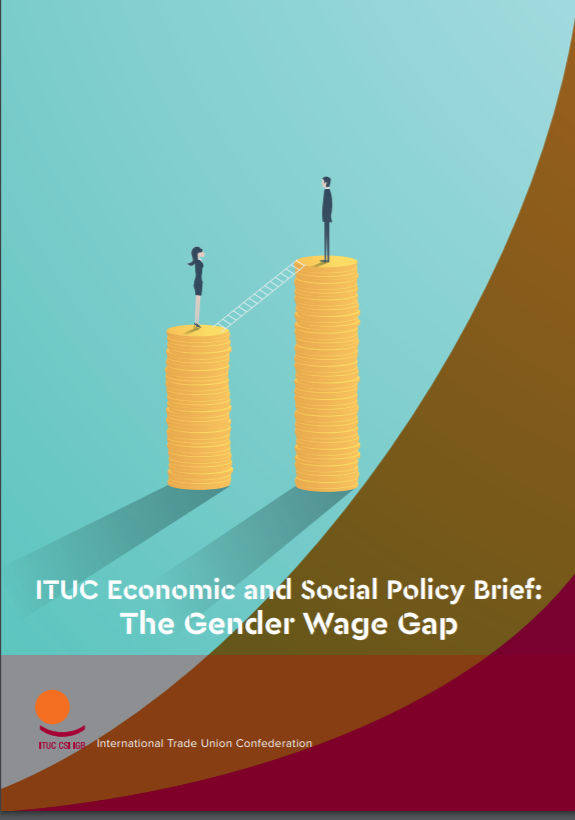 2
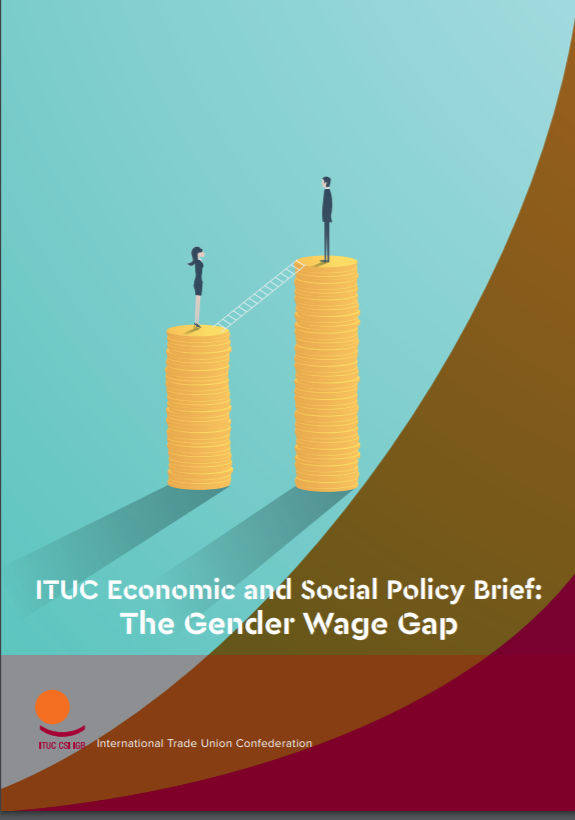 3
Gender wage gap – stylised facts
Women average hourly wages are on average 23% less than men’s

The gender pay gap is wider for parents

Worldwide estimates show that at current trends, gender differences in pay will not close until 2069
Gender pay gap (average hourly earnings)
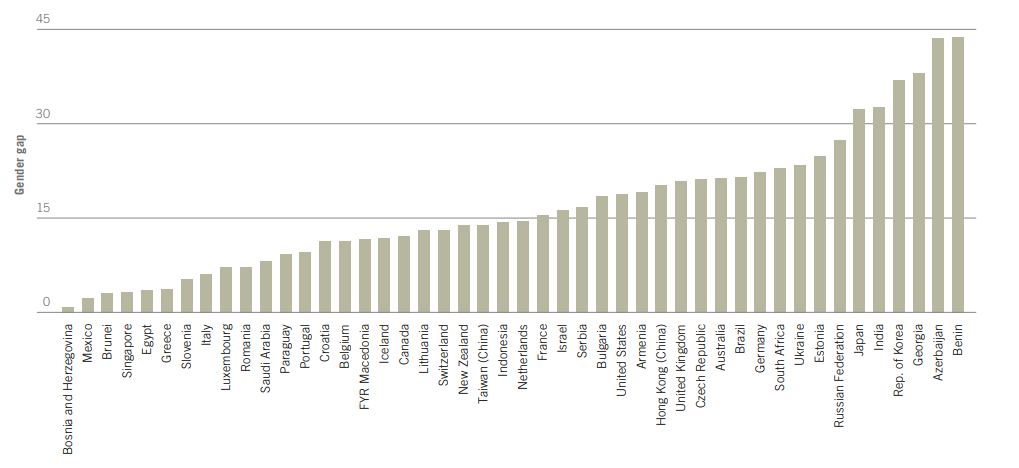 ILO Global wage report
5
Multiple interrelated drivers
Discrimination- direct and indirect
Labour market segregation
Underrepresentation in management
Career penalties due to care responsibilities
6
Policy levers
Raising minimum wages

Collective bargaining on wages

Work-life balance measures

Pay transparency requirements

Gender quotas for management

Tackling gender norms and stereotypes
7
8
Gender gaps in social protection
Globally only 26.4% of women are covered by a contributory old-age pension vs 31.5% of the total population

Women on average have lower pension benefit levels than men – the gender pension gap stands at 40.2% in the EU

Women over-concentrated in social assistance benefits that tend to have inadequate benefit levels

Cutbacks to benefits mostly used predominantly by women: e.g., maternity and survivors’ benefits
Drivers
Labour market disadvantage:
Lower pay
Lower participation in formal employment
Greater interruption in careers
Higher concentration in part-time work
Overrepresentation in informal and precarious work
Social protection design features
Gender-blind contribution rules
Differentiated retirement ages between women and men
Inadequate indexation of benefits
10
Policy levers
Labour market measures
Tackling gender pay gap
Removing barriers to women’s employment (investing in the care economy, paid and gender-balanced parental leave)
Reforms to social protection systems:
Ensuring adequate social protection floors
Crediting care periods in social security contributions
Equalising retirement provisions for women and men
Adequately indexing benefits
11
Relevant international frameworks
International Human Rights Frameworks
UDHR, ICESCR
Beijing Platform for Action
ILO Conventions
C100, C111, C156, C183, C102, C131
ILO Recommendations
R202, R165
UN Sustainable development goals
1, 5, 8, 10
Equal Pay International Coalition
12
Further reading…
ILO (2018) Global Wage Report
ITUC (2018) The Gender Wage Gap
Global Unions (2018) Statement for the 63rd Session of the UN Commission on the Status of Women
ITUC (2018) Gender Gaps in Social Protection
13